Vključevanje drugega in drugačnega v slovensko literarno zgodovino
Miran Hladnik
»Nekaj časa sta molčala oba. Franca je premišljevala. Res, Cokljačev Janez ni napačen fant. Večkrat ga je že opazila, ko je šla iz cerkve. Bil ji je vedno všeč. Nekaj posebnega je na njem. Tako nekako miren je, tako pameten in ponosen, čisto drugačen, nego so navadno fantje. Biti Cokljačeva žena? ... Marsikatera bi ji zavidala takega moža! Ko hrast je orjaški in krepak. Lahko bi živela oba – – –« (Ivan Albreht, Prva ljubezen ne zarjavi, Domovina 1927)

>>Pri ljubezenski izbiri je drugačnost v redu.  PLUS
Slovar slovenskega knjižnega jezika
»boleče se je zavedala svoje drugačnosti«





>> Drugačnost je stigmatizirana.    MINUS
Drugačnost literatov
Carl Spitzweg: Der arme Poet, 1839; Wikimedia Commons
Drugačnost je pozitiven kulturni koncept
Šolsko berilo je rezervat vsakršne drugačnosti.
Literarni junaki morajo biti drugačni, sicer bi bila literatura en sam dolgčas.
Literatura je prostor preizkušanja alternativnih socialnih možnosti.
Naslovi v Cobissu
Drugačnost združuje
Drugačnost je v redu
Drugačnost je normalna
Pravica do drugačnosti 
...
(otherness + alterity) : sameness(drugačnost + alternativnost) : isto(vetnost) [identiteta]
other : same
altruism : egoism
tolerance : intolerance
diversity : uniformity
multicultural : monocultural
Slovenski primeri
toleranca 5949 : netoleranca 334
toleranten 2446 : netoleranten 516
multikulturen 1871 : monokulturen 200 

Toda:
altruizem 839 : egoizem 2330 
strpnost 179.000 : nestrpnost 230.000
Sorodni in sinonimni pojmi
alternativnost
različnost
raznolikost
raznorodnost
heterogenost
raznoterost
mnogovrstnost
pestrost
diverziteta
multikulturnost
interkulturna komunikacija
solidarnost
strpnost
toleranca
identiteta
istost (sameness)
ego
jaz(self)
pripadnost
Kako razumem konkurenčne pojme
Primeri različnosti in raznolikosti
Različno (+/-)
Raznoliko
liberalsko-klerikalno, 
mesto-vas, 
kranjsko-štajersko, 
ljudstvo-narod, 
mlado-staro, 
moško-žensko, 
stremljivo-trivialno
intelektualci,
protestniki, 
ekologi, 
humanitarci, 
gasilci, 
vrtičkarji, 
planinci, 
nutricionisti
V bistvu ta civilizacija drugačnost, različnost in raznolikost ceni, ker so pogoj za trajnost in kvaliteto eksistence.

Vitalne skupnosti drugačno sproti sprejemajo, ga vključujejo v mainstream in ga udomačujejo. 

Sodobni svet je iz samih manjšin, zato te izgubljajo status drugačnosti (Siegfried J. Schmidt).
Drugačnost v slovenski književnosti 19. stoletja
1. polovica 19. stoletja:  France Prešeren
2. polovica 19. stoletja: Dragotin Dežman
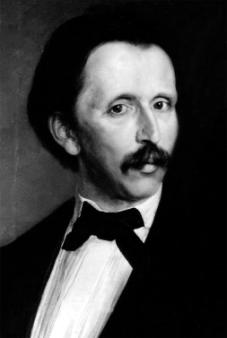 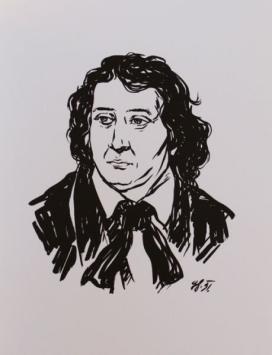 Odločitev za pisanje v slovenščini je manjšinska in drugačna v razmerju do standardne in dominantne nemščine.
Odločitev za pisanje v nemščini je manjšinska, drugačna, in v razmerju do standardne in dominantne slovenščine razumljena kot izdaja.
Kaj je bilo za Slovence drugo?
Turki
Francozi
Nemci
Balkan
globalizacija
Razmerje med slovensko in nemško literaturo nekoč ...					in danes
Drugo in drugačno se sčasoma emancipira.
Slovenske strategije nacionalnega preživetja
sprenevedanje, da tujega/drugega sploh ni,
priznanje  tujega/drugega, njegov  prevzem  in  adaptacija (France Prešeren v Novi pisariji ali Krstu pri Savici),
(eliminacija tujega/drugega),
asimilacija tujega/drugega (Ivan Tavčar v Visoški kroniki)
Dva kulturna koncepta
Naša prava literatura mora biti taka, da je tujcu tuja!
Slovenska literatura se mora zgledovati pri tujih literaturah.
Ivan PREGELJ, Nekaj misli o slovstveni izobrazbi slovenskega ljudstva v bodočem, Mladost 1916, 38–43.
Ivan GORNIK v pismu Josipu Cimpermanu 2. sept. 1877 (France KOBLAR, Ivan Gornik: Prispevek k Stritarjevi dobi, Slavistična revija 9/1–4 (1956), 118–47.
Zgledi soočanja s z drugačnim in drugim
France Prešeren
Alma Karlin
Maja Haderlap

Dragotin Dežman
Anton Koder

Stanko Vraz
Anastasius Grün

Ivan Gornik
emancipacija drugačnega


stigma ne jenja

prestop v drugo literaturo

pozaba
Kanonizacija Prešerna se je zgodila v pozicioniranju njegovega pesništva v opoziciji z nemškim, cerkvenim, ljudskoprosvetnim in panslovanskim.Hinko Smrekar, Nesmrtni Koseski in »ta prismojeni dohtar Prešeren«
Emancipirano drugačno:Alma Karlin in ... 		Maja Haderlappišeta v nemščini in nista zato nič manj »naši«
Alma Karlin in slovenistke
Stanko Vraz, nagrobnik ilircev na zagrebškem Mirogoju
Dragotin Dežman (Karl Deschmann), nagrobnik na ljubljanskem Navju
Karl Deschmann:
„Ni nemščina, temveč naša lenoba, naša turška > farška potuhnjenost in pohlevnost, naše črtenje vsake zdrave in  pravične kritike so poglavitni vzroki, da ne napredujemo, le nemška omika nam more pokazati pravo pot napredovanja. Ako se nemščini popolnoma odpovemo, bomo kmalu obskurantizmu in ultramontanizmu zapadli.“
Ivan Gornik:
»Vi se pritožujete, hočete pravic, radi bi svoj narod osrečili. Dajte doraščajoči mladini prosvete, dajte ji izobrazbe, odtrgajte  se  od  gospodujočega  klera,  pripravite  najprej  pota  znanosti  in  ne  bo  vam  odšla  tudi  narodna  blaginja.«
Črna ovca slovenske literarne zgodovine Anton Koder in njegov nagrobnik v Cerkljah na Gorenjskem
Turjaški grof Anton Alexander Auersperg, ps. Anastasius Grün
Drugačnost Antona Alexandra Auersperga (Anastazija Grüna)
kot plemič do plebejske okolice, 
kot Nemec do slovenske večine, 
liberalen proti splošni katoliški orientaciji rojakov, 
proticesarski v nasprotju s kranjsko lojalnostjo do Habsburga, 
protiruski, 
projudovski
Grof Auersperg in Prešeren
Šrajbarski turn, Auerspergov grad nad Leskovcem pri Krškem
Mavzolej Antona Alexandra Auersperga v Leskovcu pri Krškem
Anastasius Grün Josipu Cimpermanu 12. okt. 1873 (Laibacher Zeitung 31. jul. 1877)
»Velike civilizacijske cilje stoletja lahko doseže le skupno prizadevanje kulturnih narodov. Malo pleme, ki se tem nalogam nasproti želi izolirati, nemočno ždi in bo v nazadovanju in podivjanosti propadlo.« »Človeštvo je pač višje kakor narodnost«.
Anastazij Grün nima na Slovenskem nobene spominske plošče
Na mestih, kjer sta plošči brezbožnemu pesniku do leta 1919 stali (v Ljubljani in na Bledu), sta zdaj Marijin relief in razpelo.
Mednacionalne konflikte naj bi po Auerspergu, Gorniku in Dežmanu pomirjala skupna deželna identiteta, sklicevanje na deželo in ljudstvo namesto na narod in jezik. Alternativni kulturni načrt za Slovence ni izhajal iz skupnosti jezika, ampak iz skupnosti prostora.
Civilizacija, ki ji pripadamo, drugo in drugačno
(ki je stigmatizirano) sproti ali z zamikom pretvarja v različno (kar je pozitiven pojem) in tako prispeva k svoji pestrosti in kompleksnosti.
Skupnost se pred morebitno škodljivostjo posameznega različnega lahko obvaruje s svojo čim večjo diferenciranostjo. Delajmo torej za kulturno diverziteto še naprej!